EL ORIGENde   LA EDUCACIÓN DE ADULTOS EN ARGENTINA
Alumnas
Karen, Martínez
Vanina, sosa
Silvina, Gómez
Shirley, Sainz
Celeste, rodriguez Zamudio
UBICACIÓN   DE  INMIGRANTES QUE VENIAN  DEL NORTE DE EUROPA
UBICACIÓN DE INMIGRANTES QUE VENIAN DEL SUR DE EUROPA
MASAS DE INMIGRANTES QUE TRAJO SARMIENTO
La Escuela Normal Superior "José María Torres" es la primera escuela normal de la Argentina, homónima y una de las escuelas creadas durante el mandato de Domingo Faustino Sarmiento
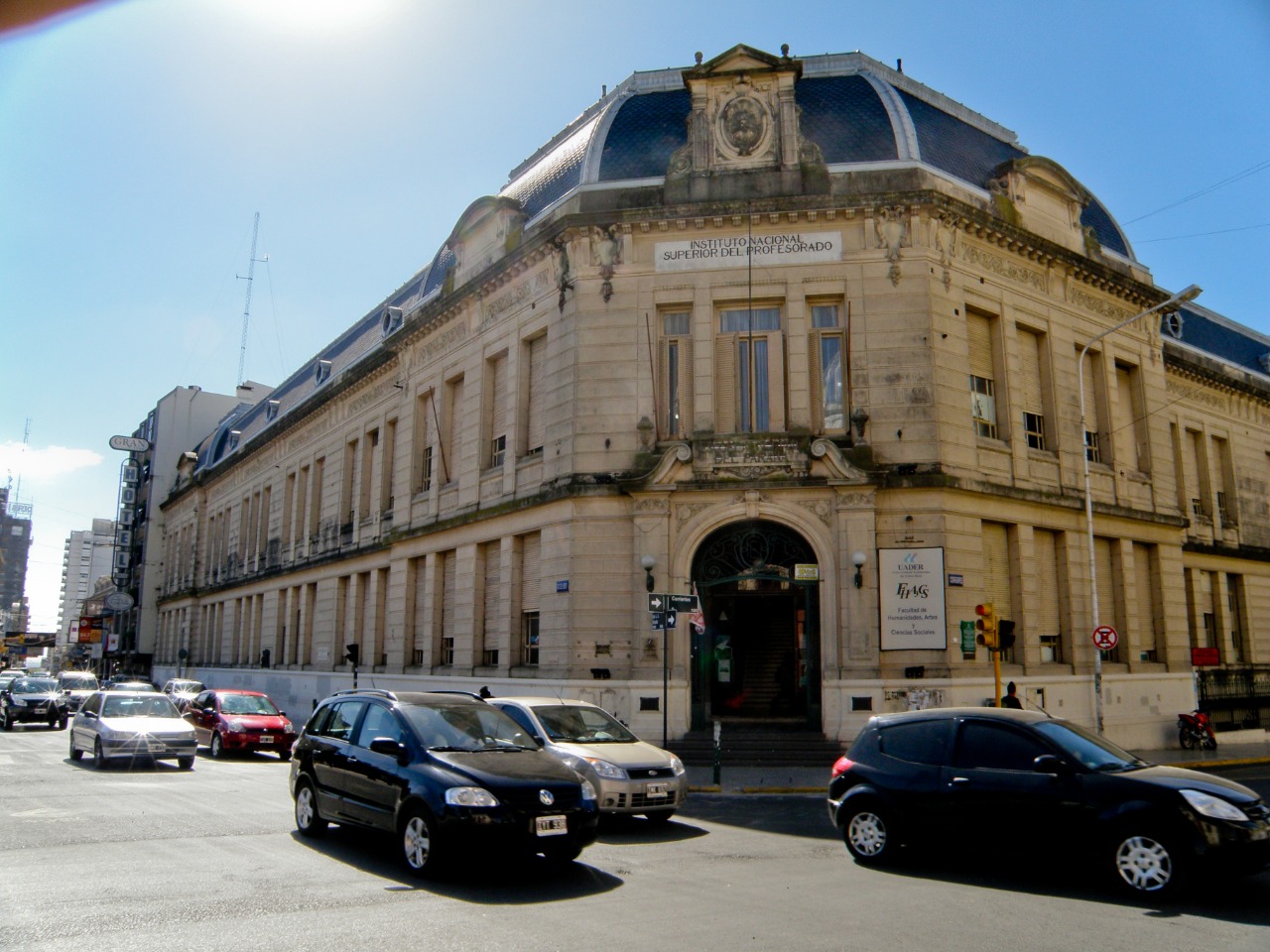